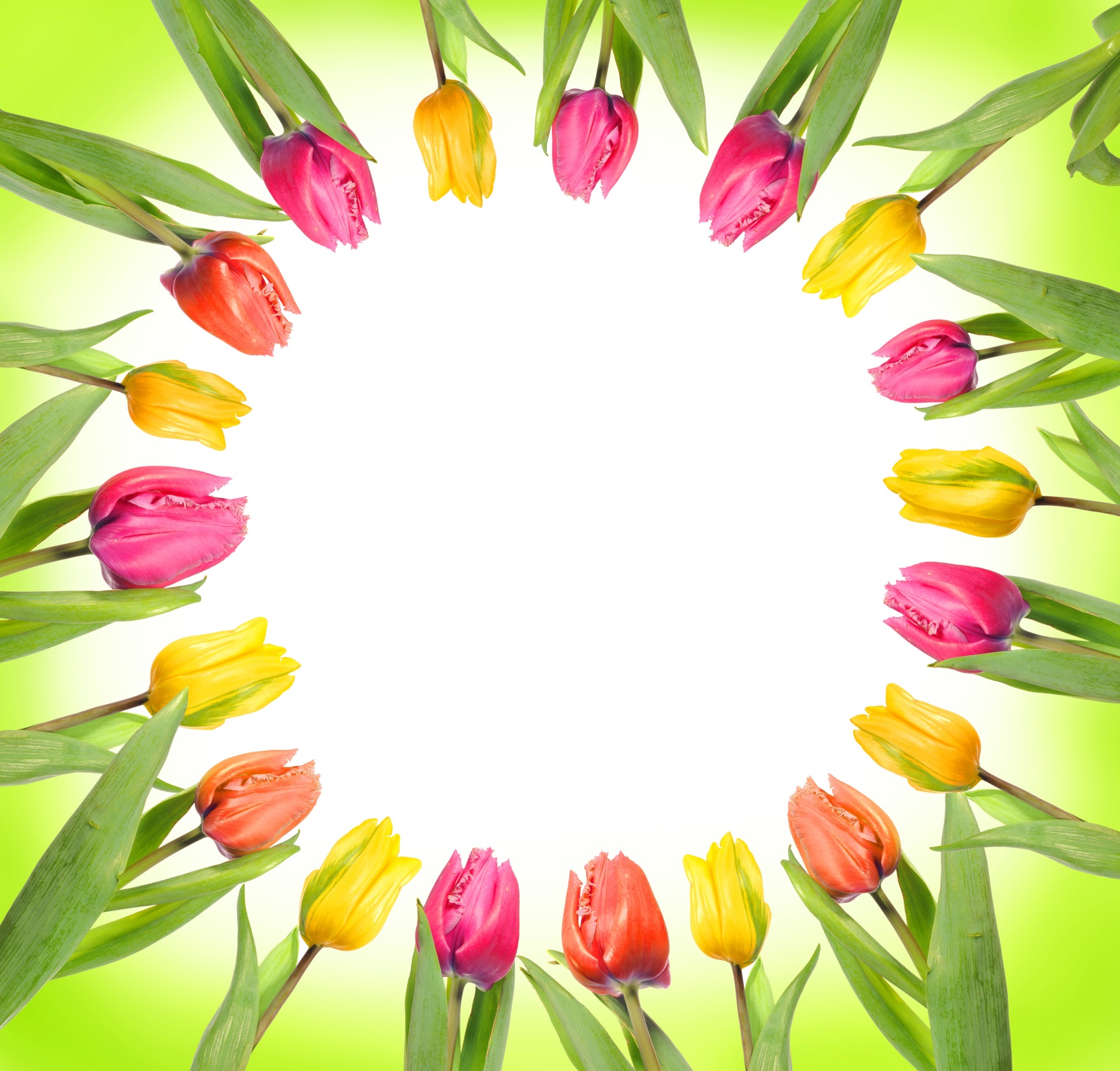 Первоцветы
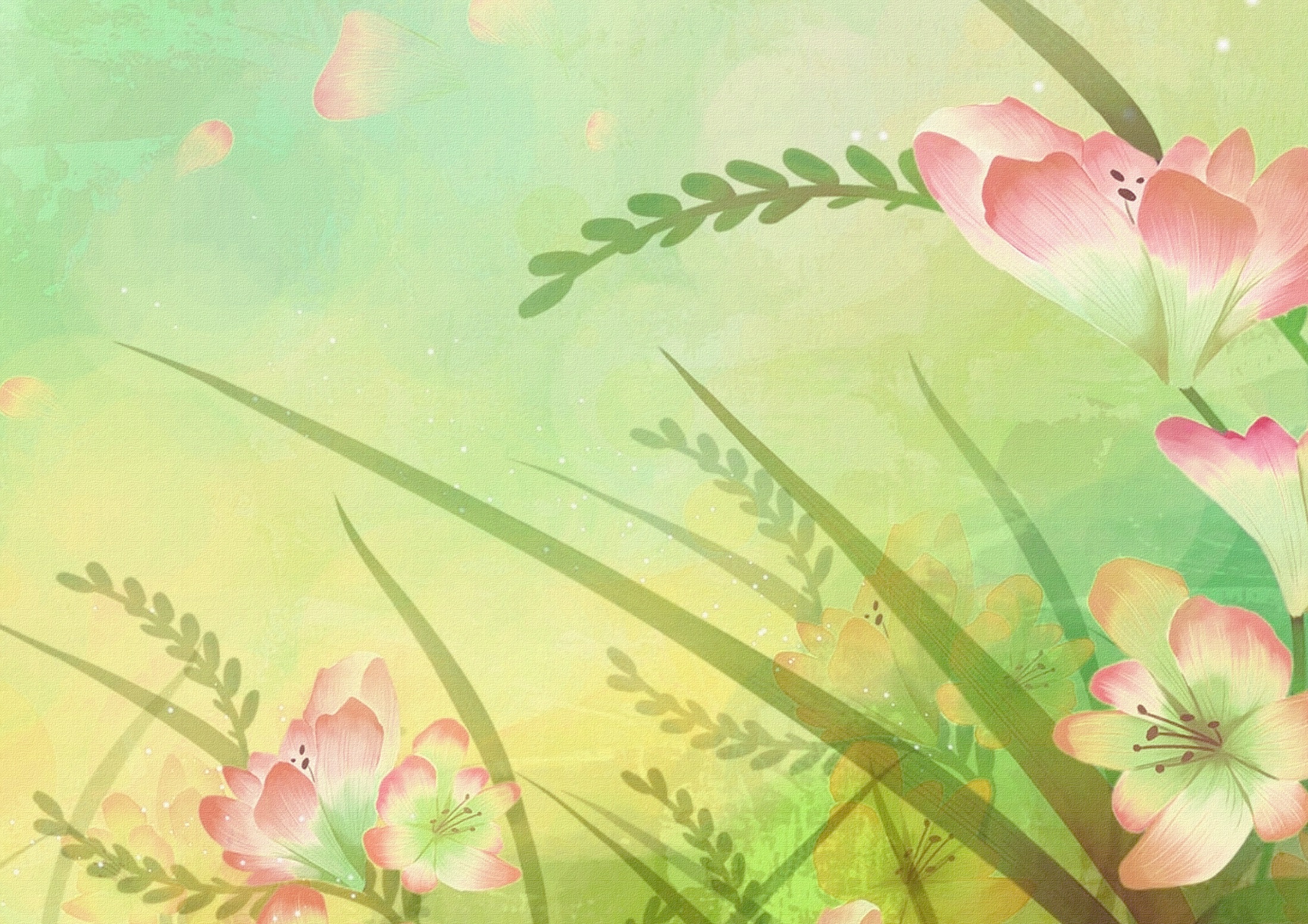 ПОДСНЕЖНИК
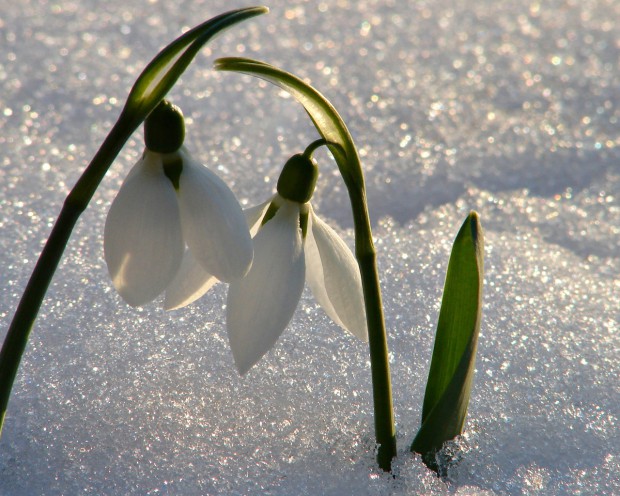 Распускается  после 
 таяния снега. Эти.
чудесные белые
колокольчики, которые
появляются ранней
весной, когда в лесу
Ещё лежит снег.
Поэтому в народе его
Именуют подснежником.
 


Из-под снега, на проталинке,Самый первый, самый маленький,Мокролюб, цветочек-вешник -Распустил бутон подснежник.
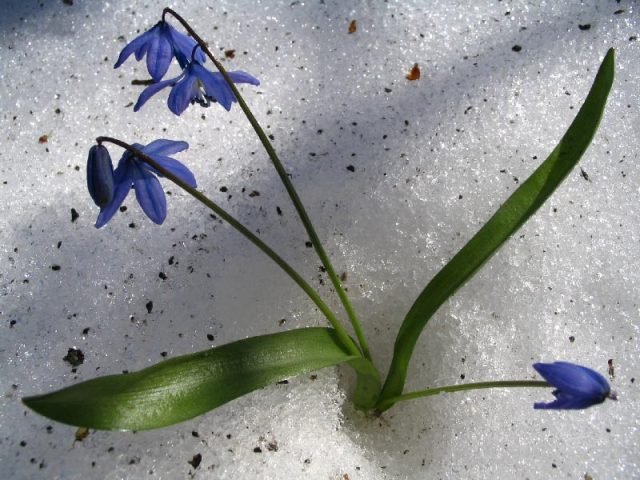 Весна красна цветами, а осень снопами.
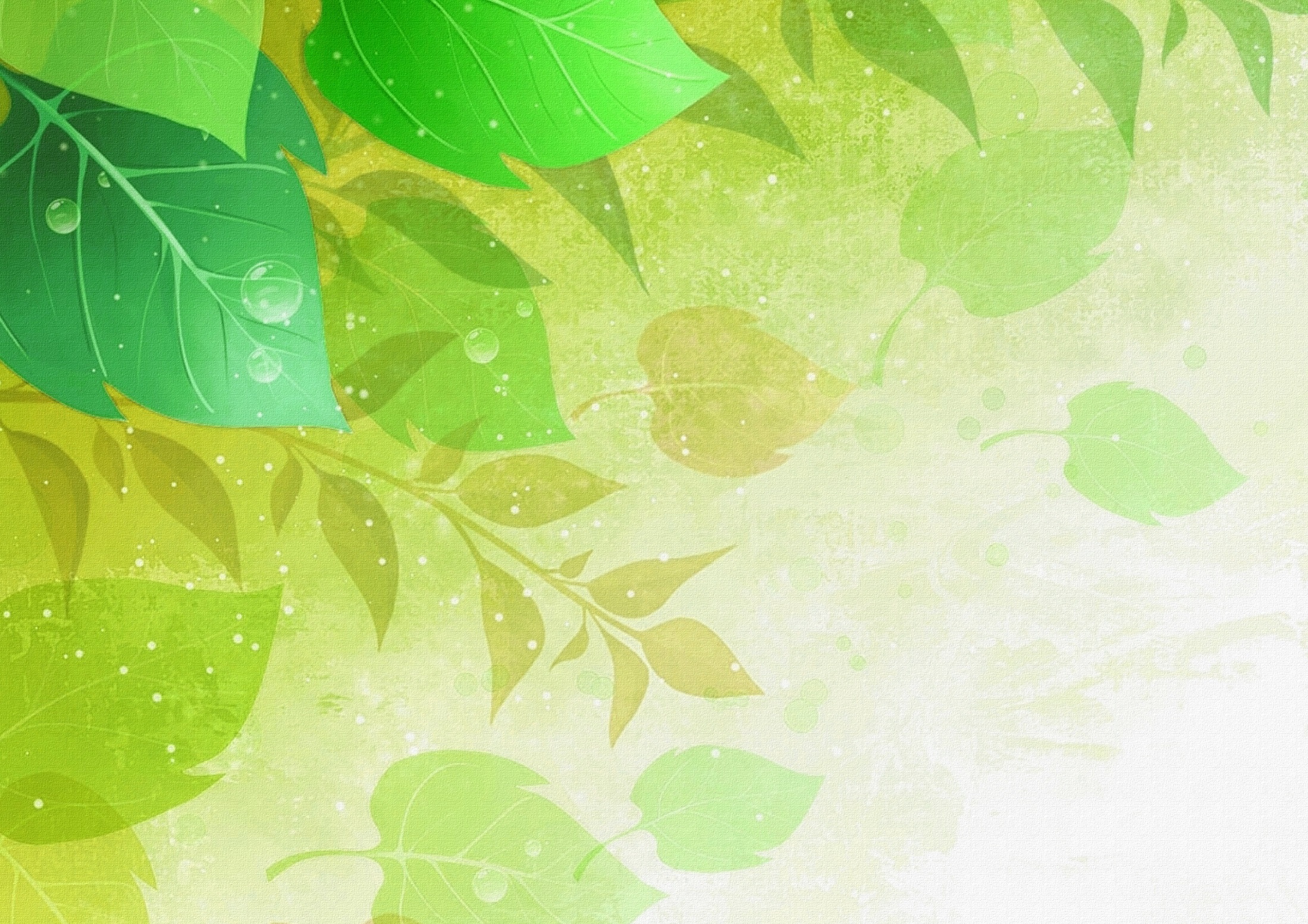 Мать-и-мачеха
Весну цветов, как и подснежник,
открывает мать-и – мачеха. Этот
золотистый цветок растёт на
Солнечных местах.
Называется он так, потому, что
нижняя часть листа покрыта
густыми белыми волосками.
Они мягкие, гладкие, как мама.
А верхняя часть – гладкая и холодная
Словно прикосновения злой мачехи.
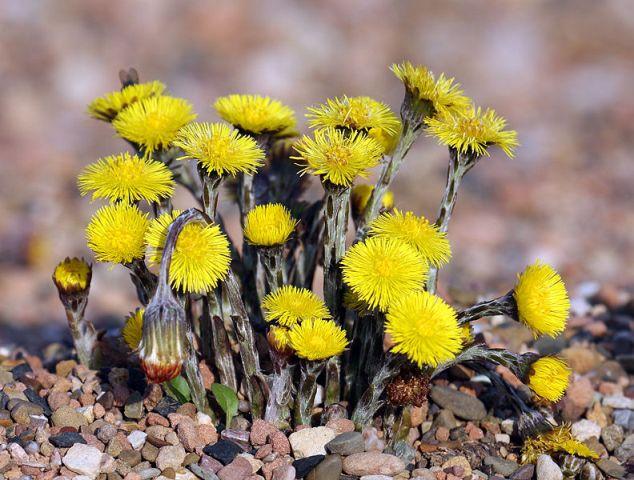 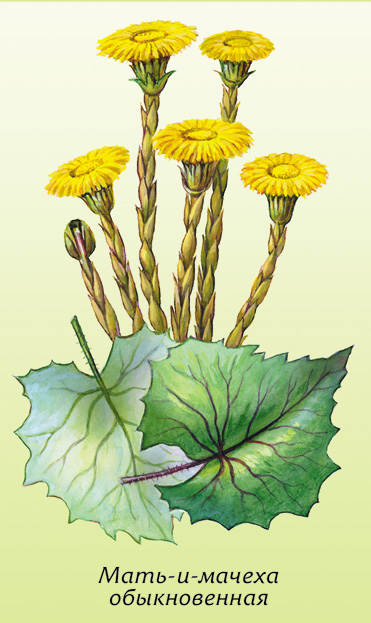 Огонечки желтые Из сухой травы.Это мать-и-мачехиПервые цветы.Солнышко пригрелоИ растаял снег.Желтые цветочкиСолнышка привет.
Где цветок, там и медок.
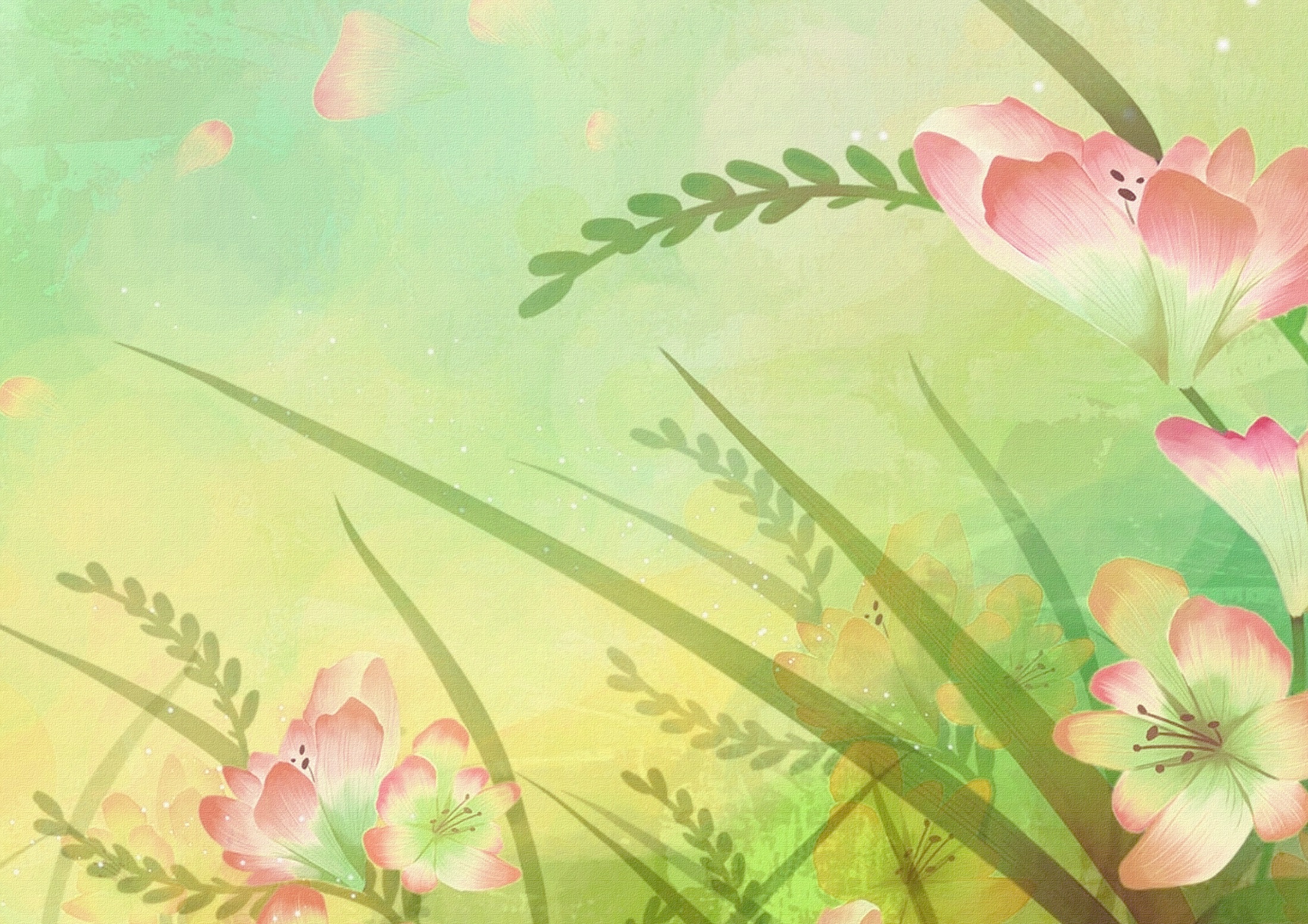 Ландыши
Похожи на белые бубенчики и 
растут они  в лесу. Ландыши 
любят тень и влагу. У него два
или три овальных тёмно- зелёных 
листика, а на стебле располагаются
один за другим несколько белых
цветков. Ландыш занесен в Красную Книгу, его нужно беречь. А тем более нельзя трогать «ягодки» ландыша, они ядовиты. Лучше любоваться, фотографировать, рисовать ландыши и читать стихи о них!
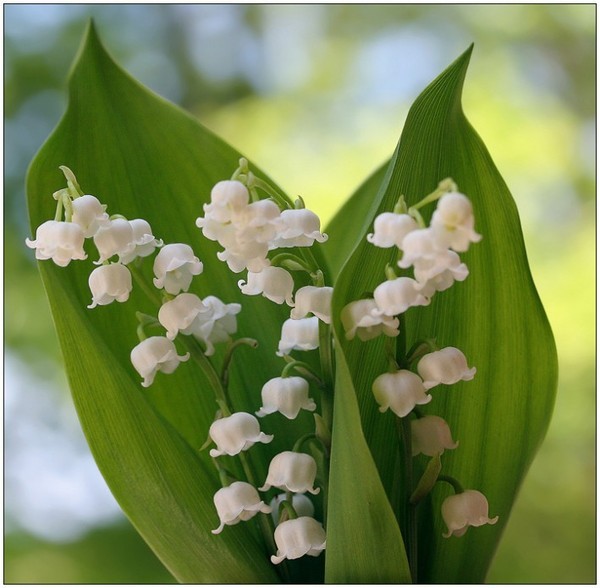 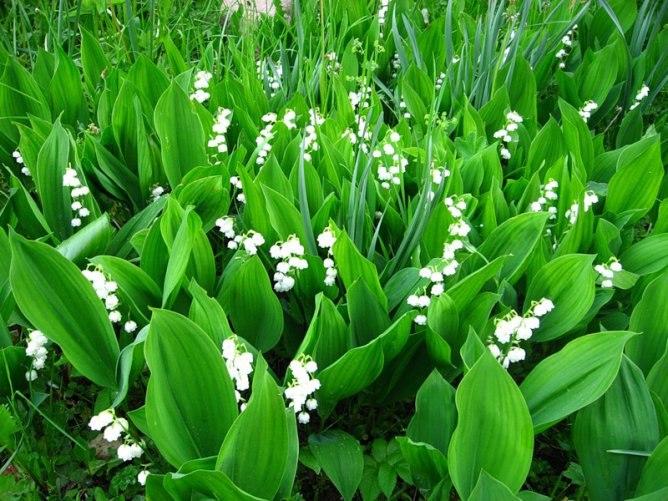 Как горошинки резныеНа высокой ножке,Ландыши цветут лесныеПрямо у дорожки.
Люди рады лету, а пчела — цвету.
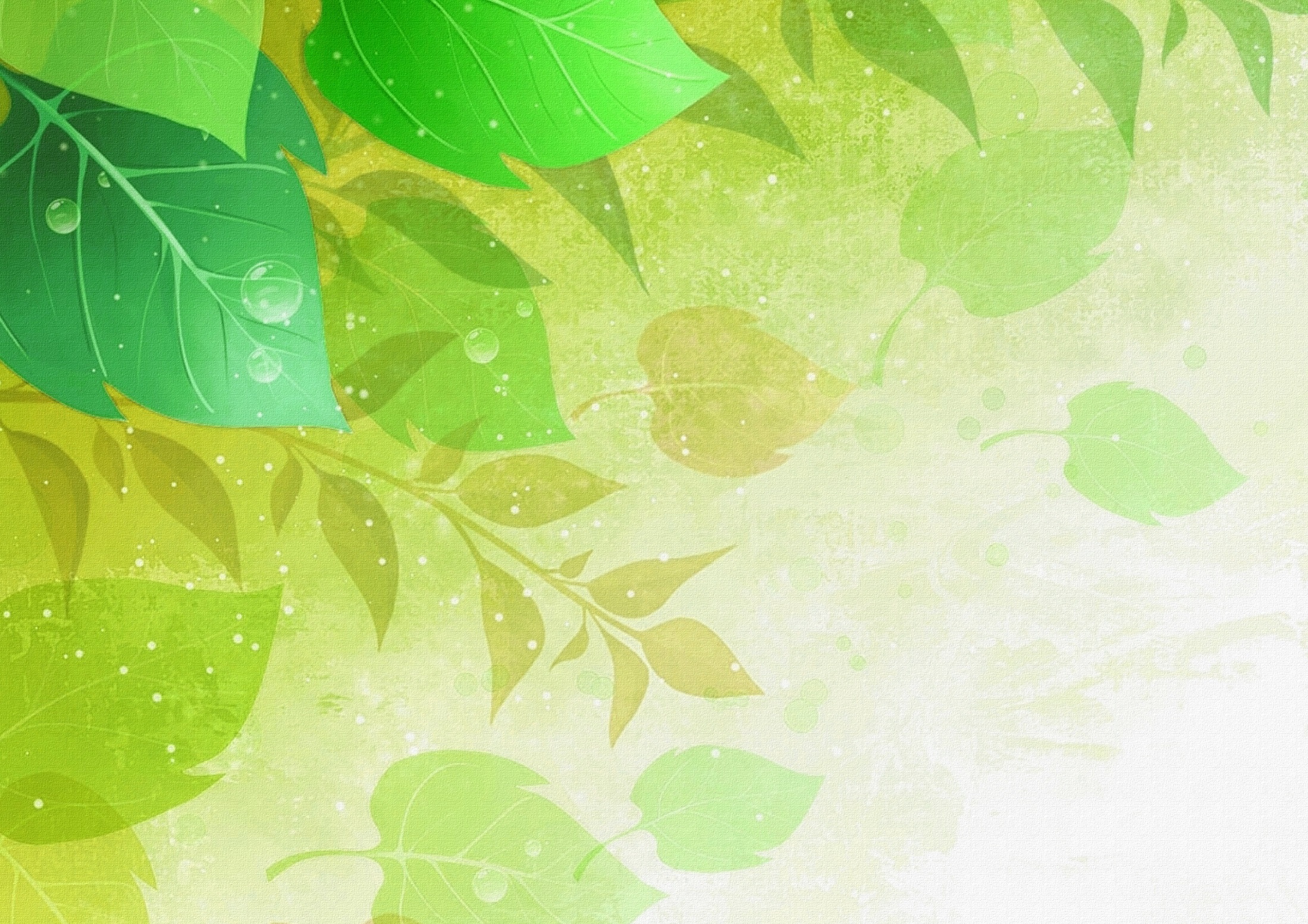 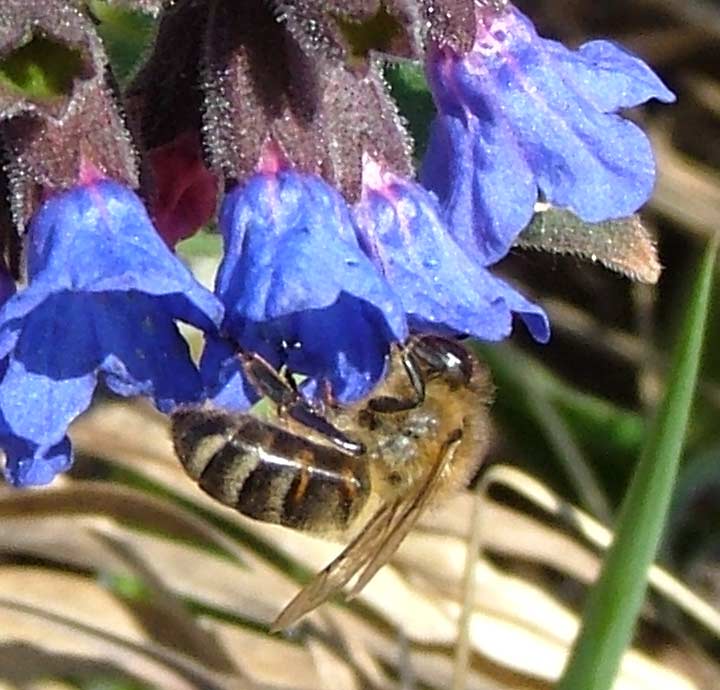 Медуница
Цветущая медуница привлекает в сад множество опылителей. Её очень любят пчёлы и шмели, потому что цветки медуницы богаты нектаром. Перелетая с цветка на цветок, насекомые разносят пыльцу. А когда у медуницы созревают семена, их мясистые придатки разносят муравьи, тем самым распространяя это растение далеко вокруг.
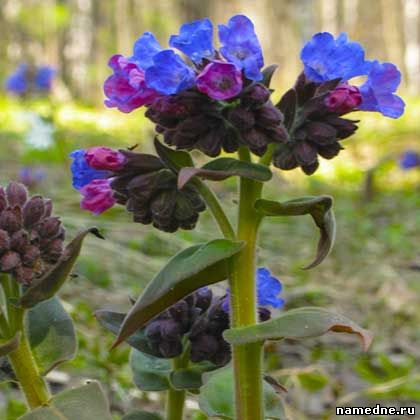 Медуница – весенний цветок, -Подсказала сестричка мне, Лида.Синеватый цветок-огонёк,Привлекает всегда своим видом.
У красивого цветка жизнь обычно коротка.
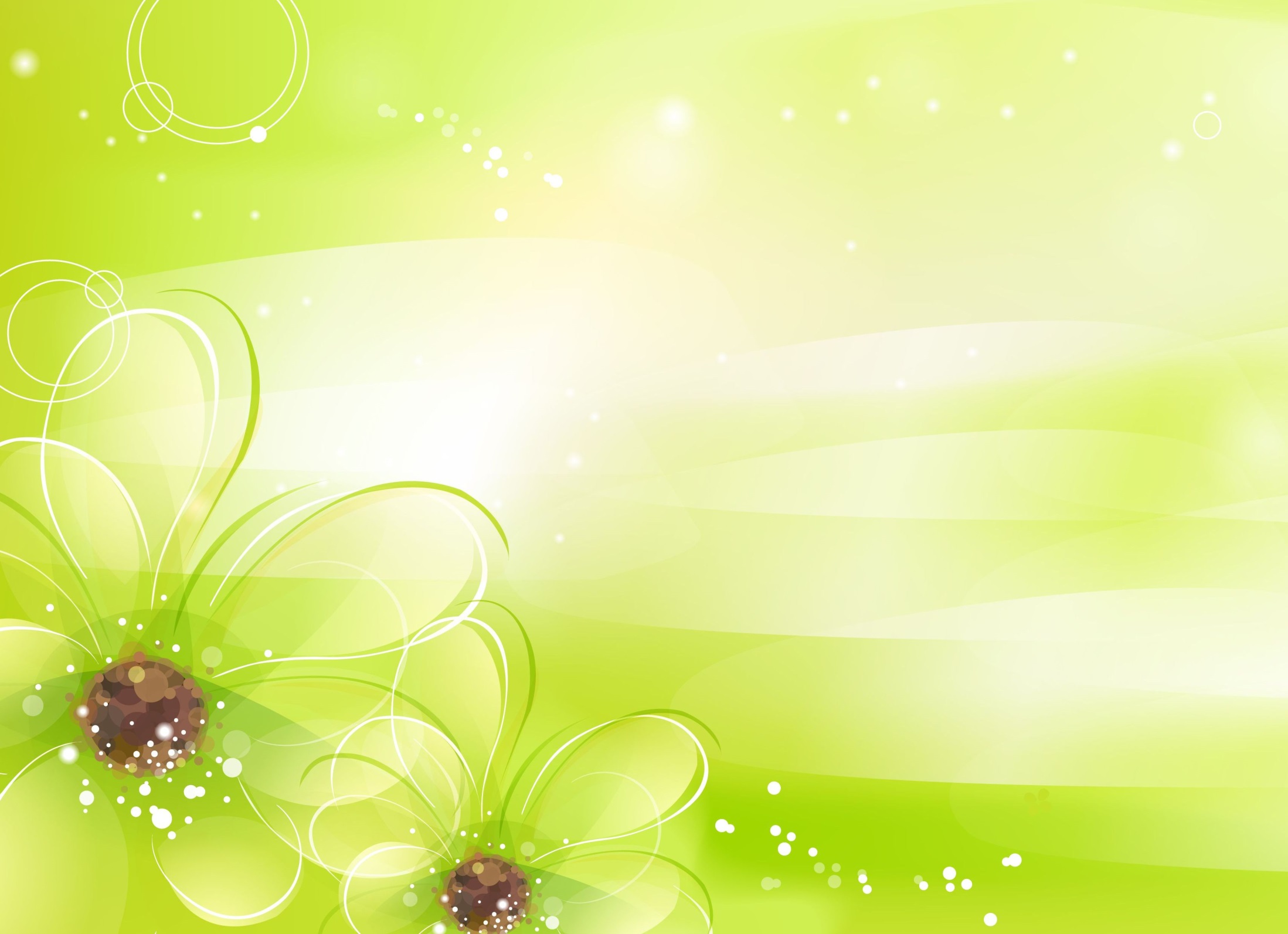 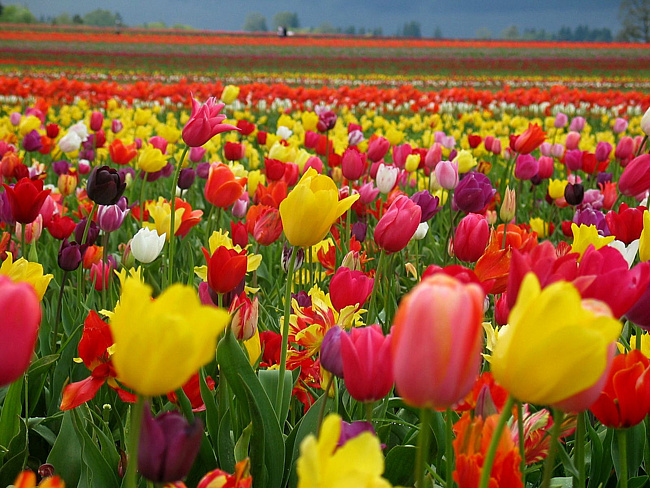 Тюльпаны
 На солнце этот красивейший цветок широко раскрыт, а ночью и в пасмурную погоду он закрывается. Легенда о тюльпане гласит, что именно в бутоне желтого тюльпана было заключено счастье, но никто не мог до него добраться, так как бутон не раскрывался, но однажды желтый цветок в руки взял маленький мальчик и тюльпан сам раскрылся. Детская душа, беззаботное счастье и смех открыли бутон!
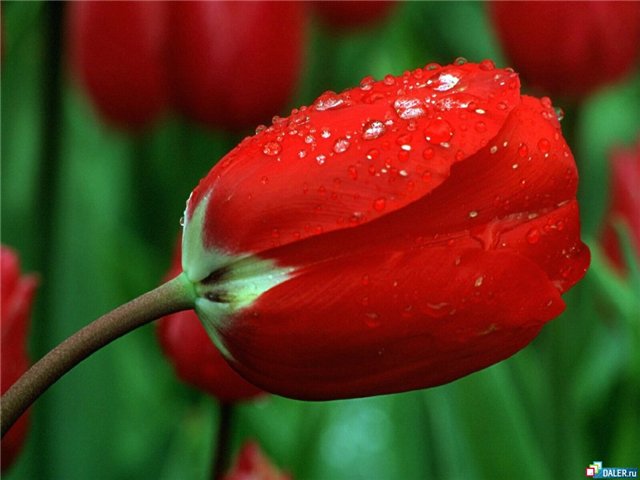 Цветы что дети, уход любят.
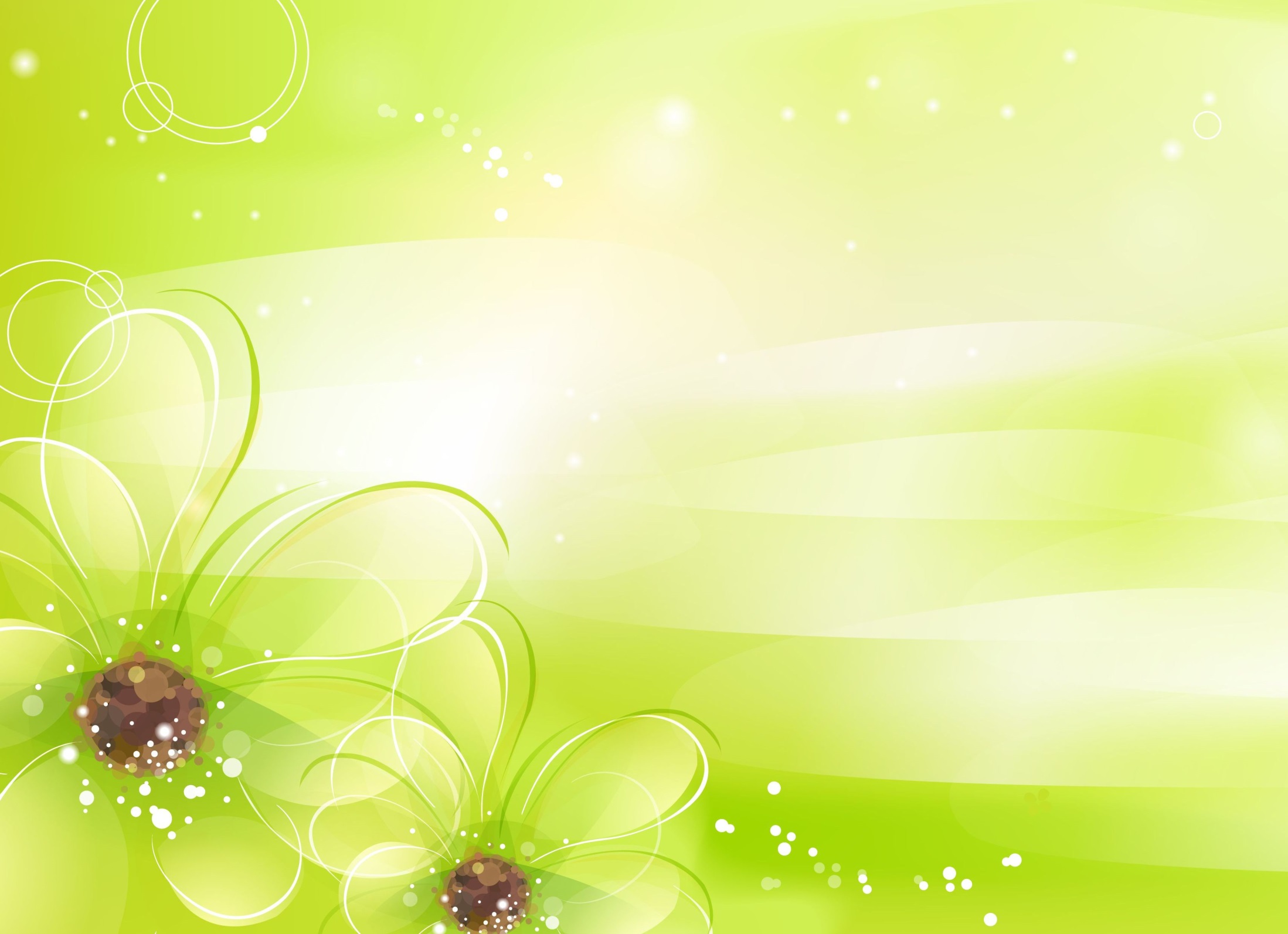 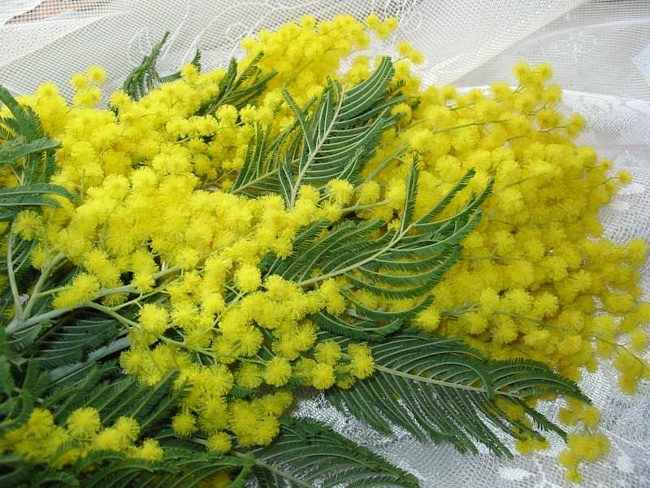 Мимоза
Цветок мимозы выбрали символом женского праздника как через ее тонкость и нежность, так и из-за ее стойкости перед последними зимними холодами.
Меня зовут мимоза,Я раньше всех цвету –Ты где ещё увидишьТакую красоту?!Я южное растенье,Я холода боюсь,Скорей закройте двери,А то я простужусь!
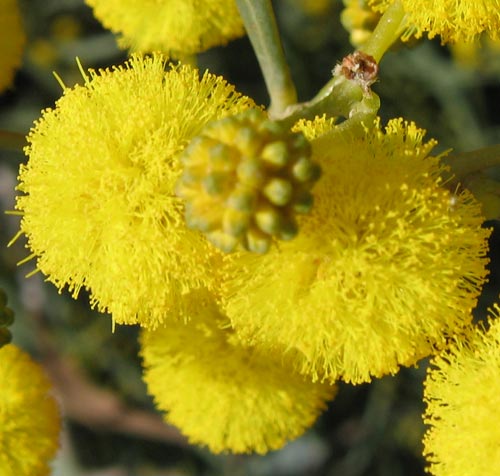 Цветов много в поле, да все не сорвешь.